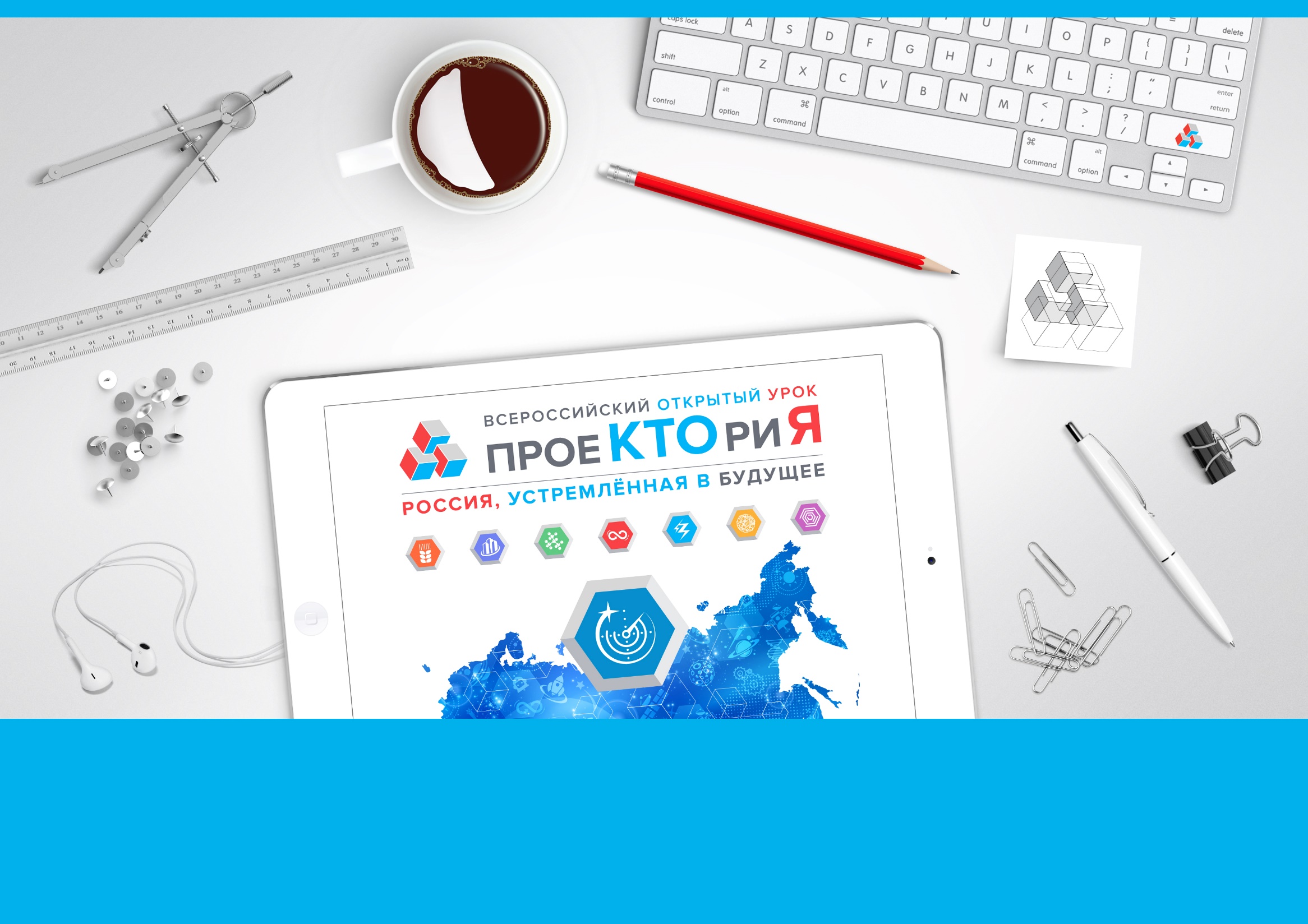 Космический эксперимент
Космический эксперимент
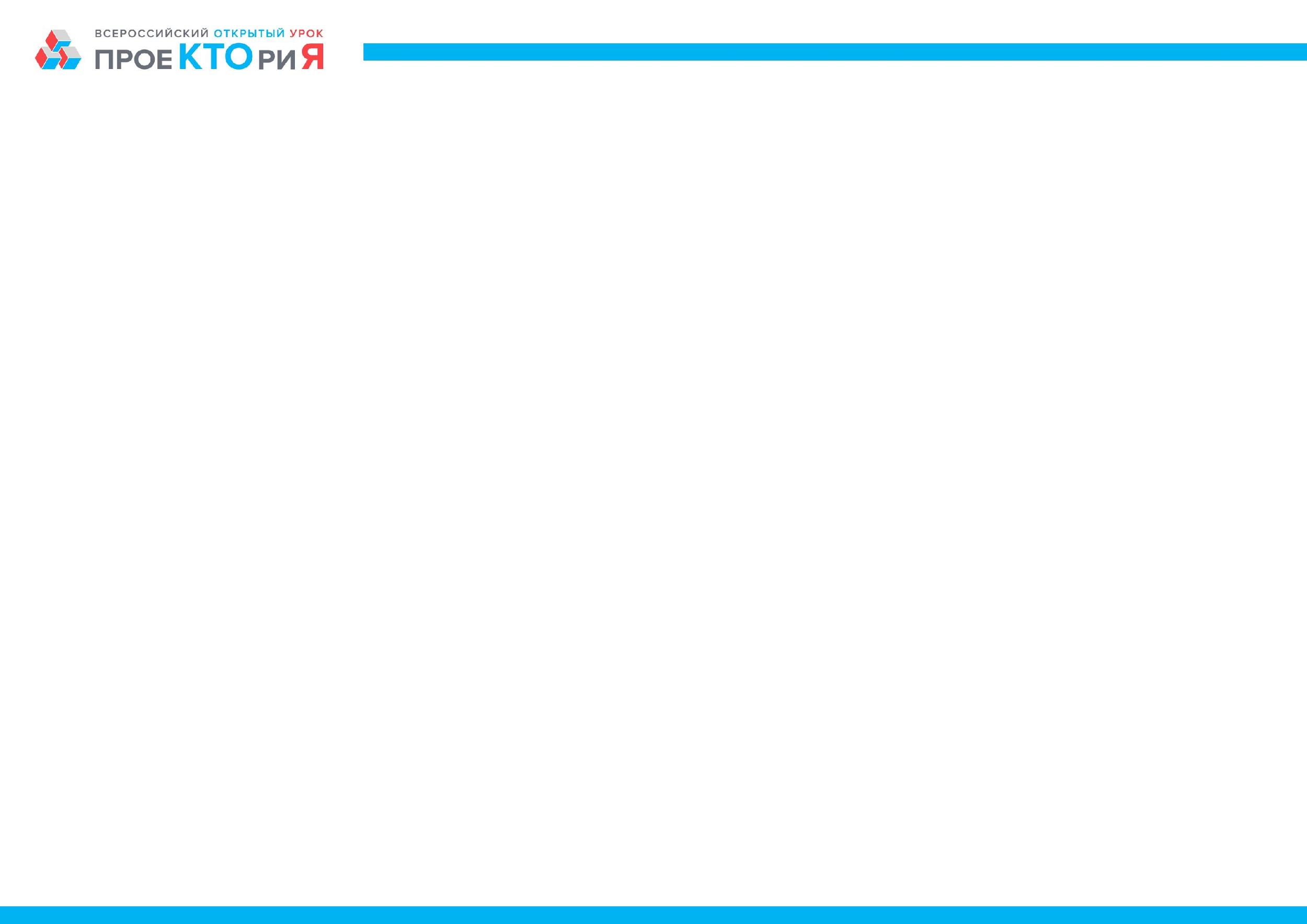 Международная космическая станция — одна из самых необычных научных площадок, имеющихся в распоряжении человечества. Задумывались ли Вы, какие эксперименты проводят там ученые и космонавты? А похожи ли они на те эксперименты, которые показываются в фильмах? Всегда ли исследования в космосе носят серьезный характер? Решая этот кейс, Вам предстоит узнать об этом немного больше и предложить свой вариант космического эксперимента.
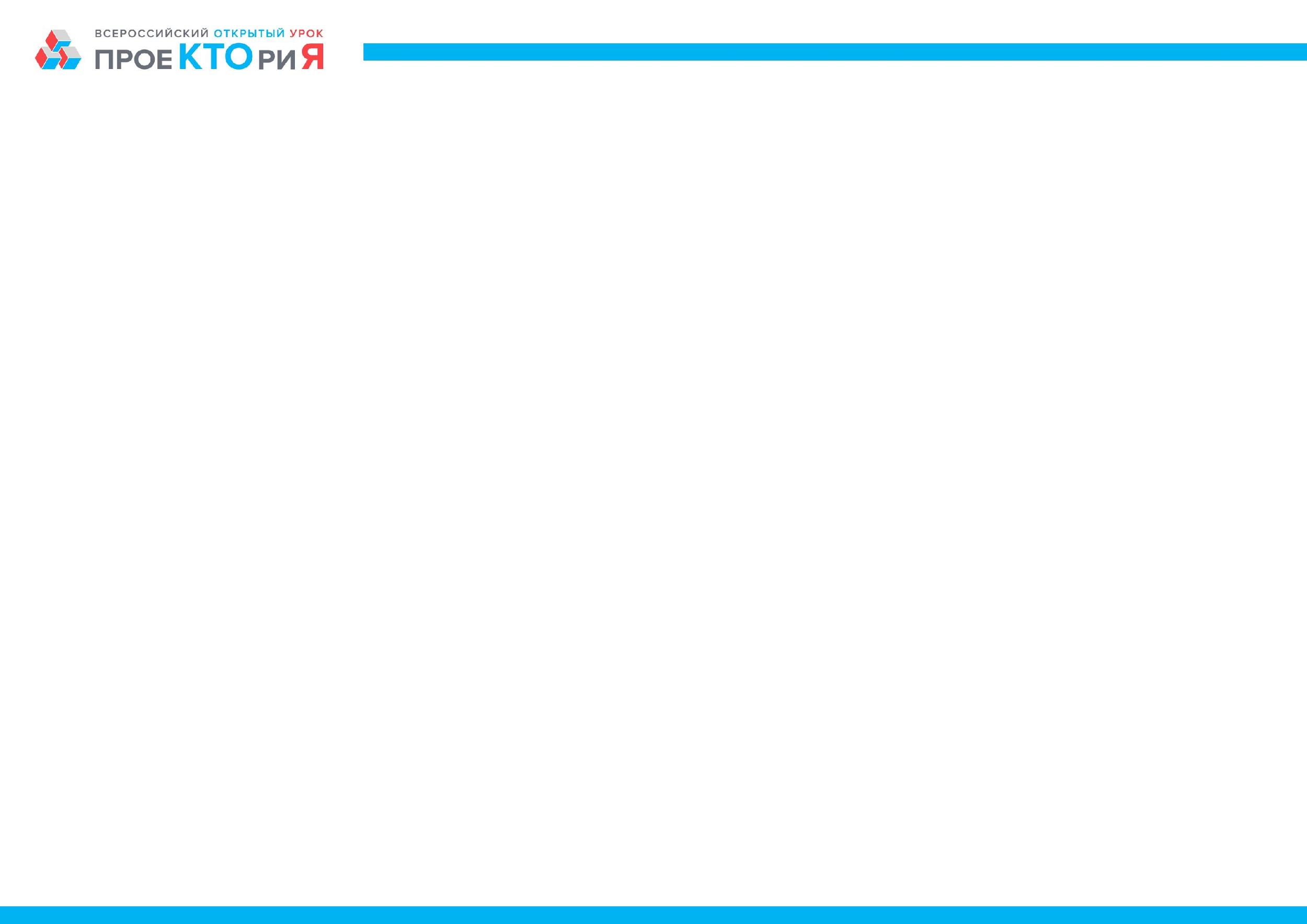 РОСКОСМОС – государственная корпорация, созданная в августе 2015 года для проведения комплексной реформы ракетно-космической отрасли России. Госкорпорация "РОСКОСМОС" обеспечивает реализацию госполитики в области космической деятельности и ее нормативно-правовое регулирование, а также размещает заказы на разработку, производство и поставку космической техники и объектов космической инфраструктуры. В функции государственной корпорации также входит развитие международного сотрудничества в космической сфере и создание условий для использования результатов космической деятельности в социально-экономическом развитии России.
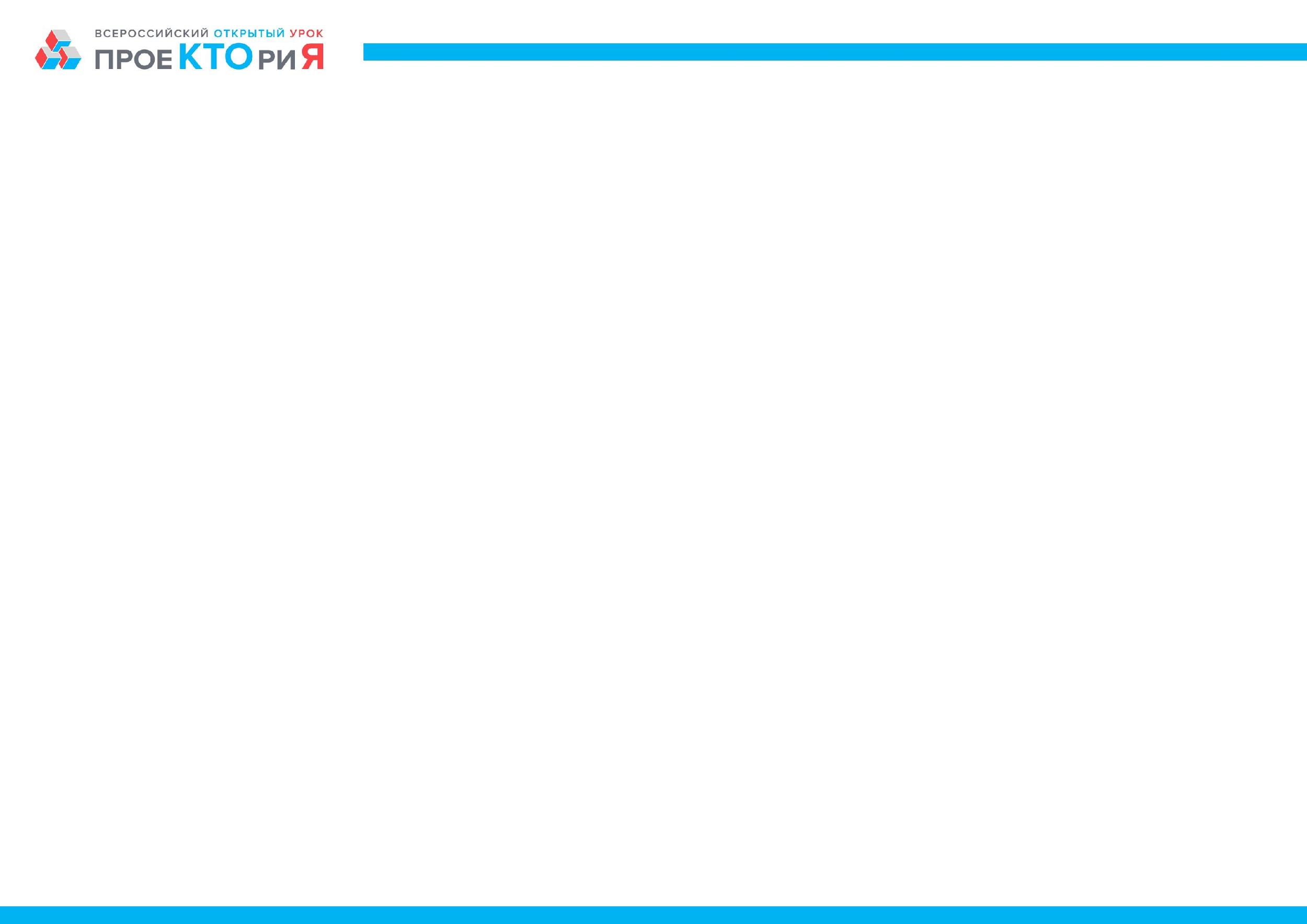 Введение:
Международная космическая станция — пилотируемая орбитальная станция, используемая как многоцелевой космический исследовательский комплекс. МКС — совместный международный проект, в котором участвуют 14 стран: США, Россия, Япония, Канада и входящие в Европейское космическое агентство Бельгия, Германия, Дания, Испания, Италия, Нидерланды, Норвегия, Франция, Швейцария, Швеция. Первоначально в составе участников были Бразилия и Великобритания. Одной из основных целей создания МКС – возможность проведения на станции экспериментов, требующих наличия уникальных условий космического полёта: микрогравитации, вакуума, космических излучений.
Главные области исследований включают в себя биологию, физику, астрономию, космологию и метеорологию. Исследования проводятся с помощью научного оборудования, при этом часть оборудования для экспериментов, требующих вакуума, закреплена снаружи станции.
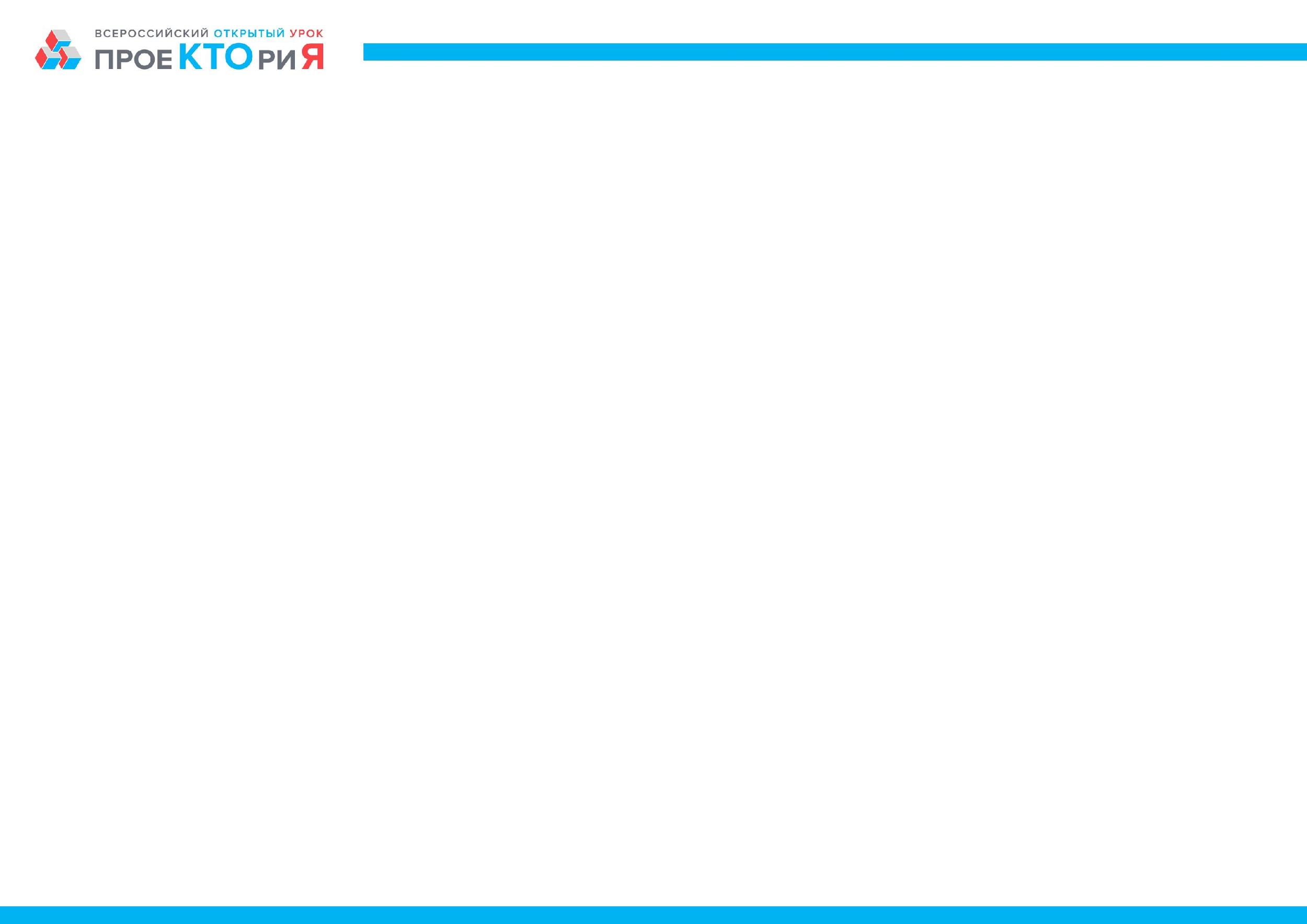 Справочный материал:
Международная космическая станция (https://ru.wikipedia.org/wiki/Международная_космическая_станция)
Виртуальный тур по МКС (http://esamultimedia.esa.int/multimedia/virtual-tour-iss/)
План экспериментов на МКС (http://www.mcc.rsa.ru/plan.htm)
Эксперименты на МКС (http://www.geo.ru/nauka/230897-laboratoria-vysokogo-poleta)
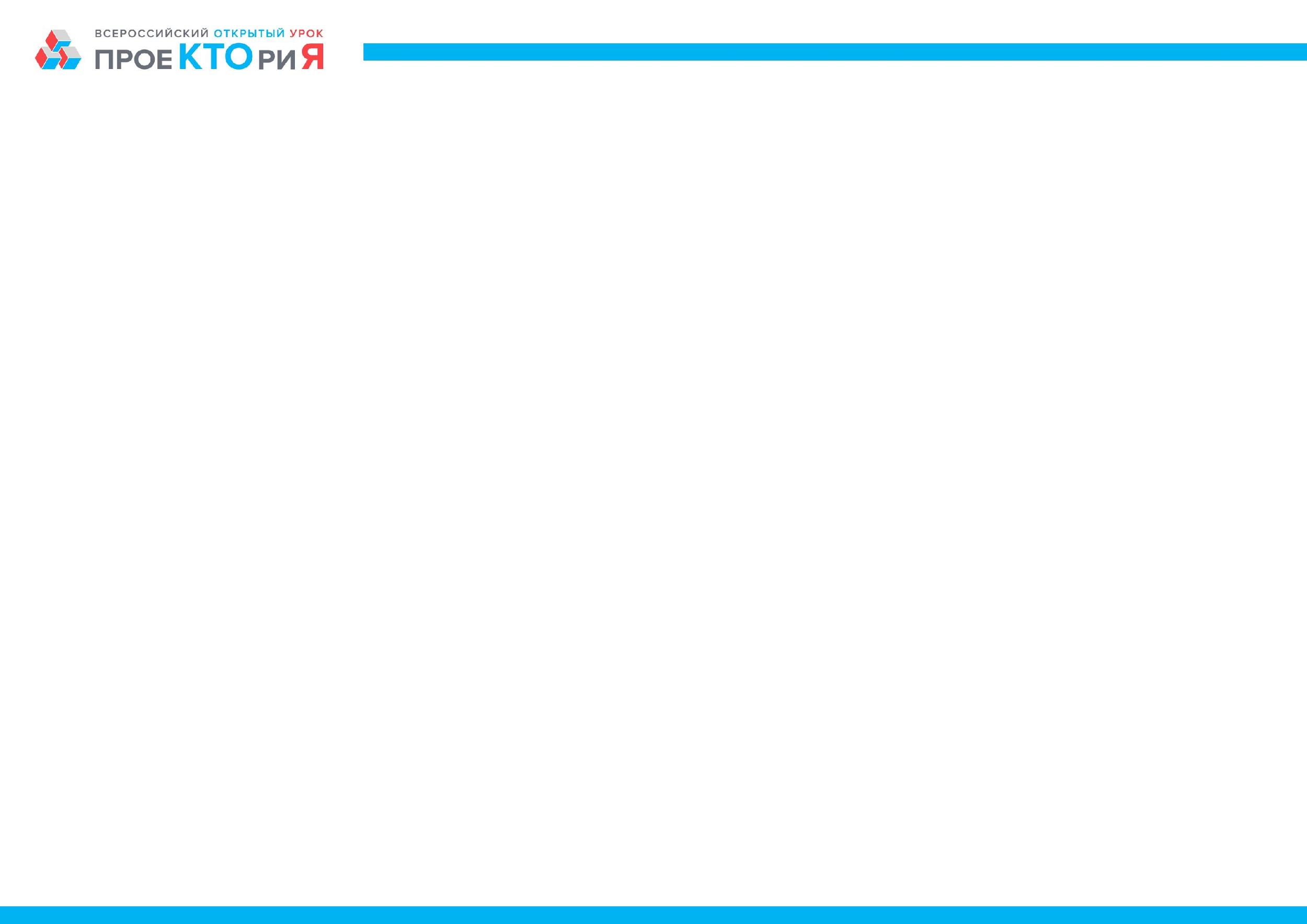 Проектная задача кейса:
1. Изучить какие эксперименты проводились и проводятся в космосе, в том числе на МКС.
2. Предложить концепцию проведения космического эксперимента на российском сегменте международной космической станции (МКС).

Требования и факты, которые необходимо учесть при решении проектной задачи кейса:
научность (предлагаемый эксперимент должен быть востребован и по возможности утвержден учеными отрасли – Координационным научно техническим советом. Сейчас в нем есть 10 основных секций и 1 экспертная комиссия, то есть 11 основных направлений исследований и твой эксперимент должен это учитывать. Подробнее о программе экспериментов здесь http://knts.tsniimash.ru/ru/site/Programm.aspx?id=1);
методика эксперимента (когда предлагается эксперимент, основной вопрос это не «что», а «как» - как проводить эксперимент. Поэтому вам необходимо придумать методику проведения эксперимента – так, чтобы это можно было проделать на Земле, обеспечить подготовку космонавта на Земле, а затем и провести этот эксперимент на борту МКС);
эксперимент на МКС - это научный эксперимент, а значит должны быть все его основные составляющие (цель, объект, предмет, условия, гипотеза, контроль над проведением, метод фиксации результатов, проверка их валидности).
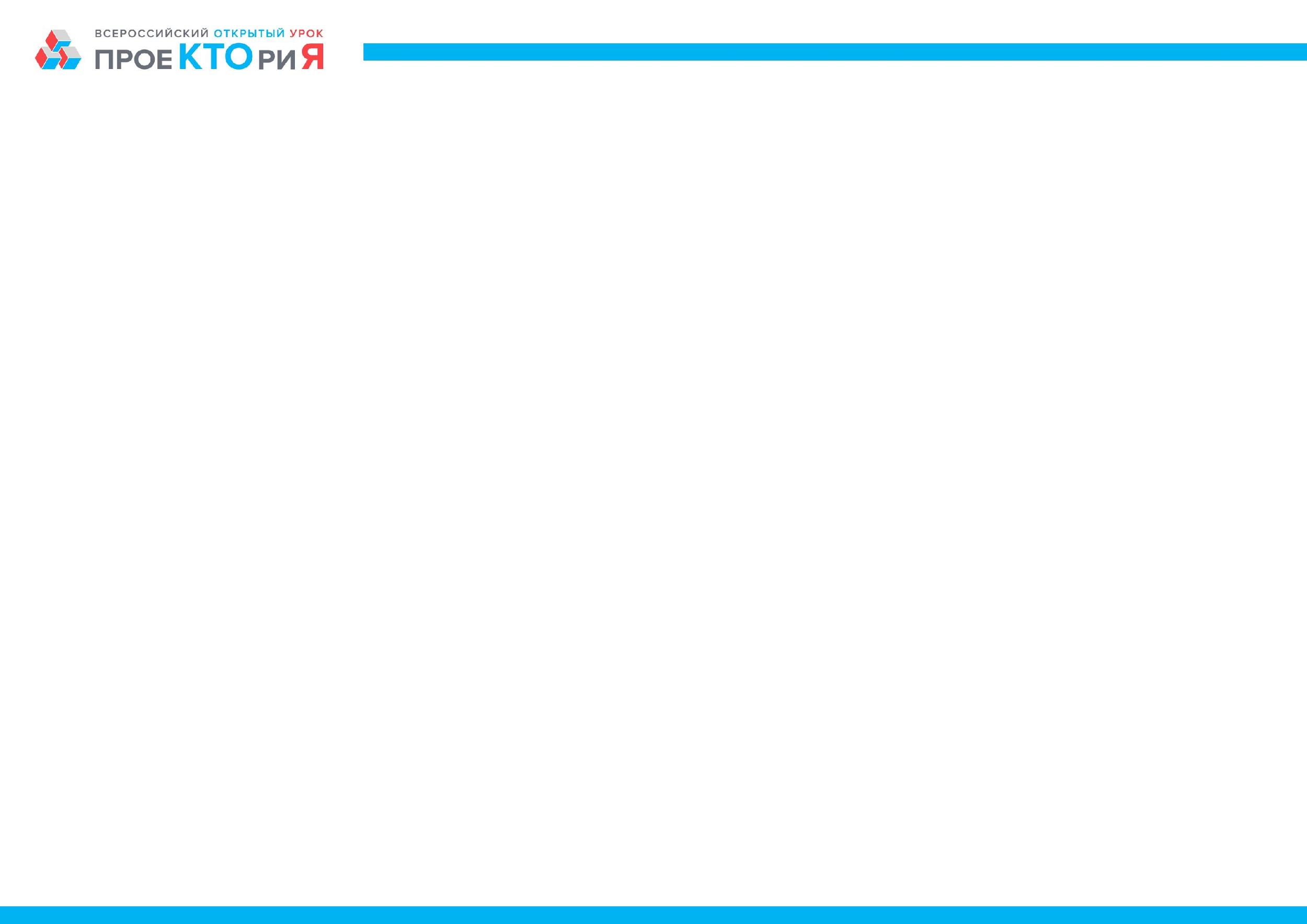 Блок I: «Проверочный вопрос»

Давайте проверим, как вы поняли тему кейса. Ответьте на поставленный вопрос:

Можно ли воспроизвести условия на орбитальной станции установками на Земле? Обоснуйте свой ответ.
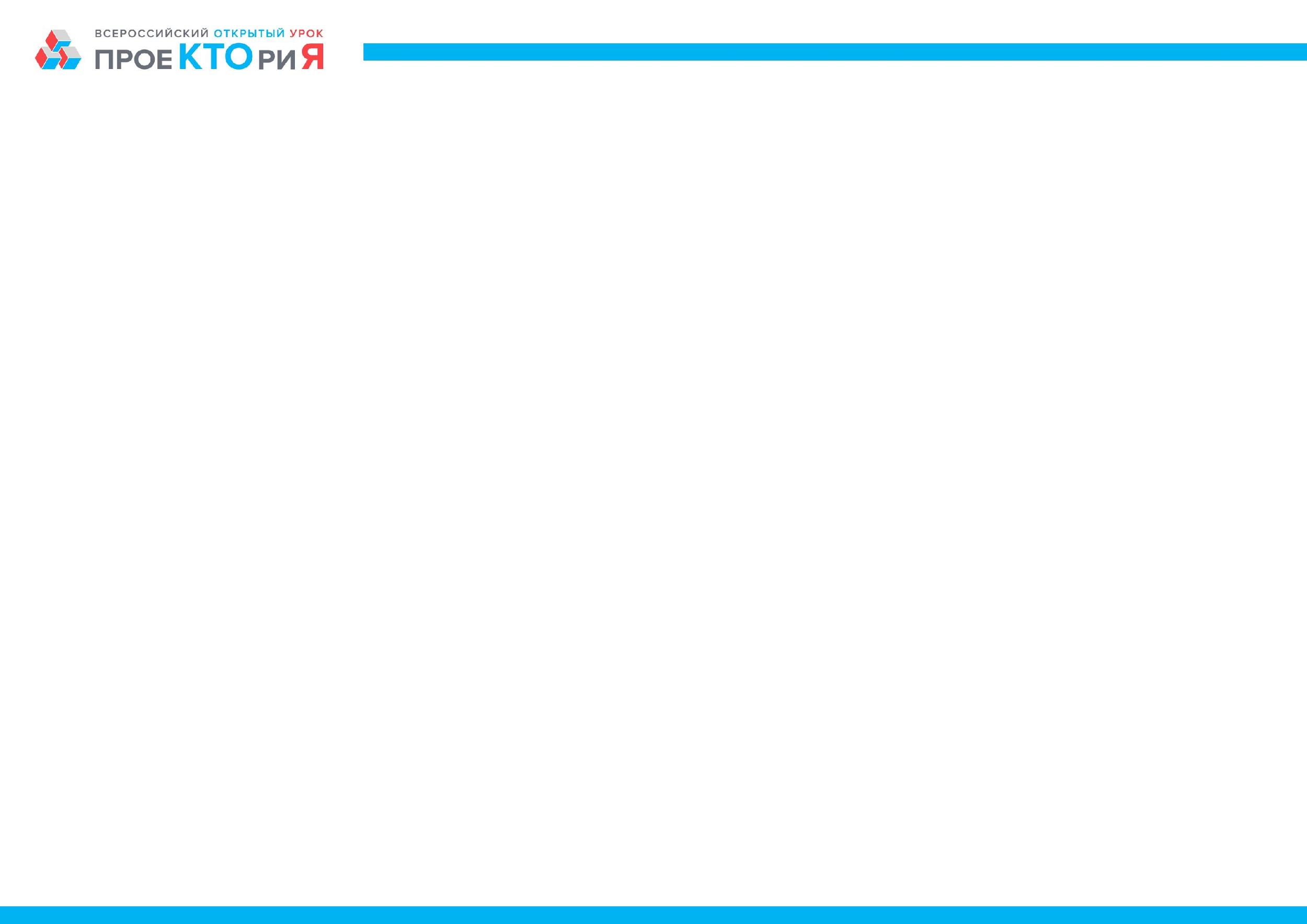 Описание решения:
Вот мы и добрались до описания решения кейса, этот раздел включает в себя 3 блока.
Тебе необходимо ответить на вопросы, ответы записывай сразу в этой же презентации под вопросом. Что делать, если не хватает места? Смело создавай новое. Главное, не меняй последовательность слайдов, формулировку вопросов и используй шрифт Calibri 18-го размера.
Внимательно изучи информацию о компании, проектную задачу и справочные материалы. Помни, что от того, насколько подробно ты описываешь решение, зависит то, насколько успешным будет решение. Удачи!
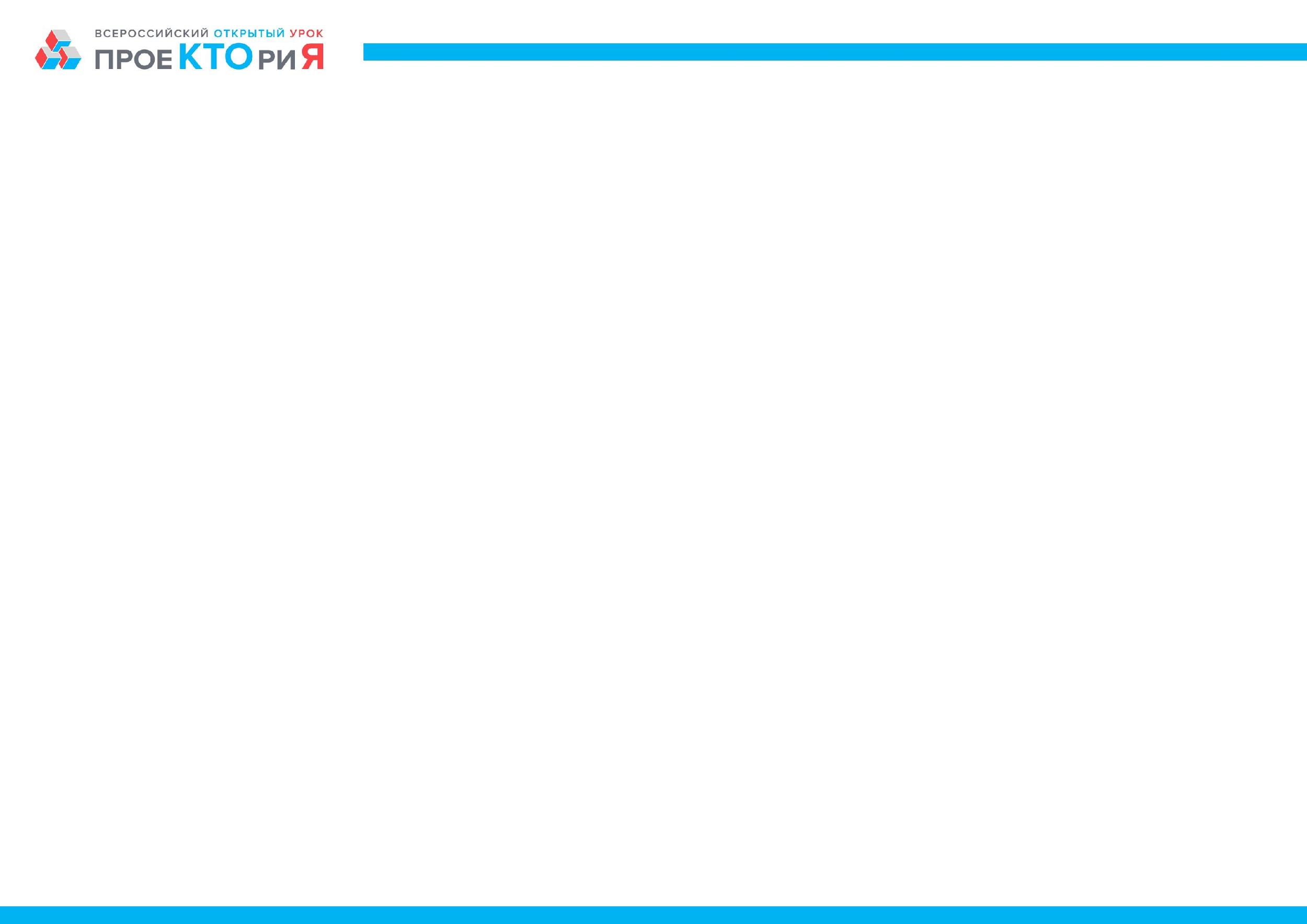 Блок II: «Описание решения кейса»
В этом блоке описывается основное решение кейса. Не забудьте учесть Требования и факты от заказчика кейса.

Для того, чтобы понять, что такое космический эксперимент и какими бывают исследования в космосе, выберите и проанализируйте 3 проведенных на МКС опыта не менее чем по 3-м характеристикам (например, длительность эксперимента и т.д.). Не забудьте указать в таблице, какие именно эксперименты вы рассматривали.
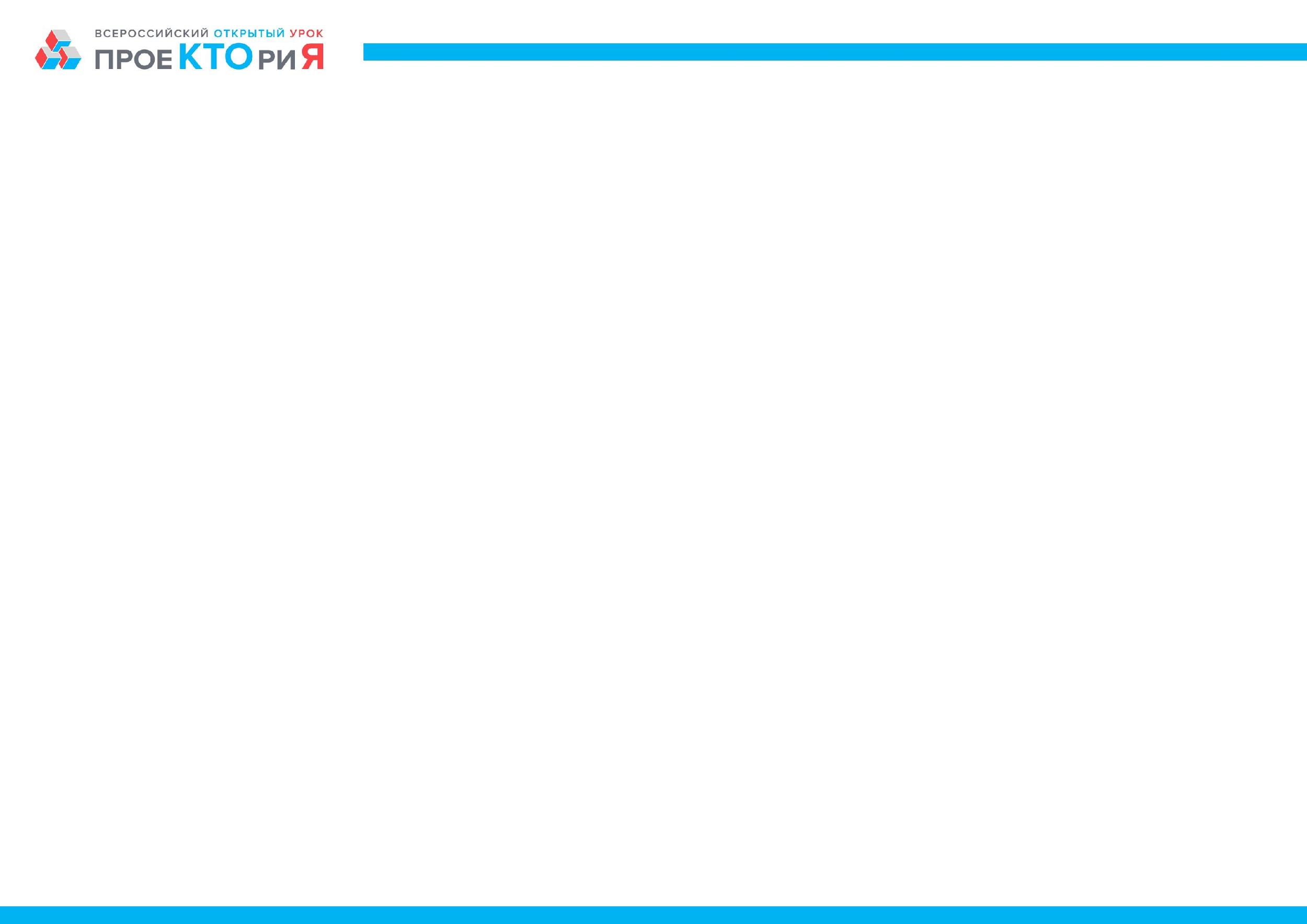 Предложите концепцию космического эксперимента, проводимого на российском сегменте МКС, описав цель исследования, способ проверки гипотезы и длительность проведения опыта. Обоснуйте свой ответ:
(Минимальное количество символов в ответе - 450 знаков, включая пробелы)
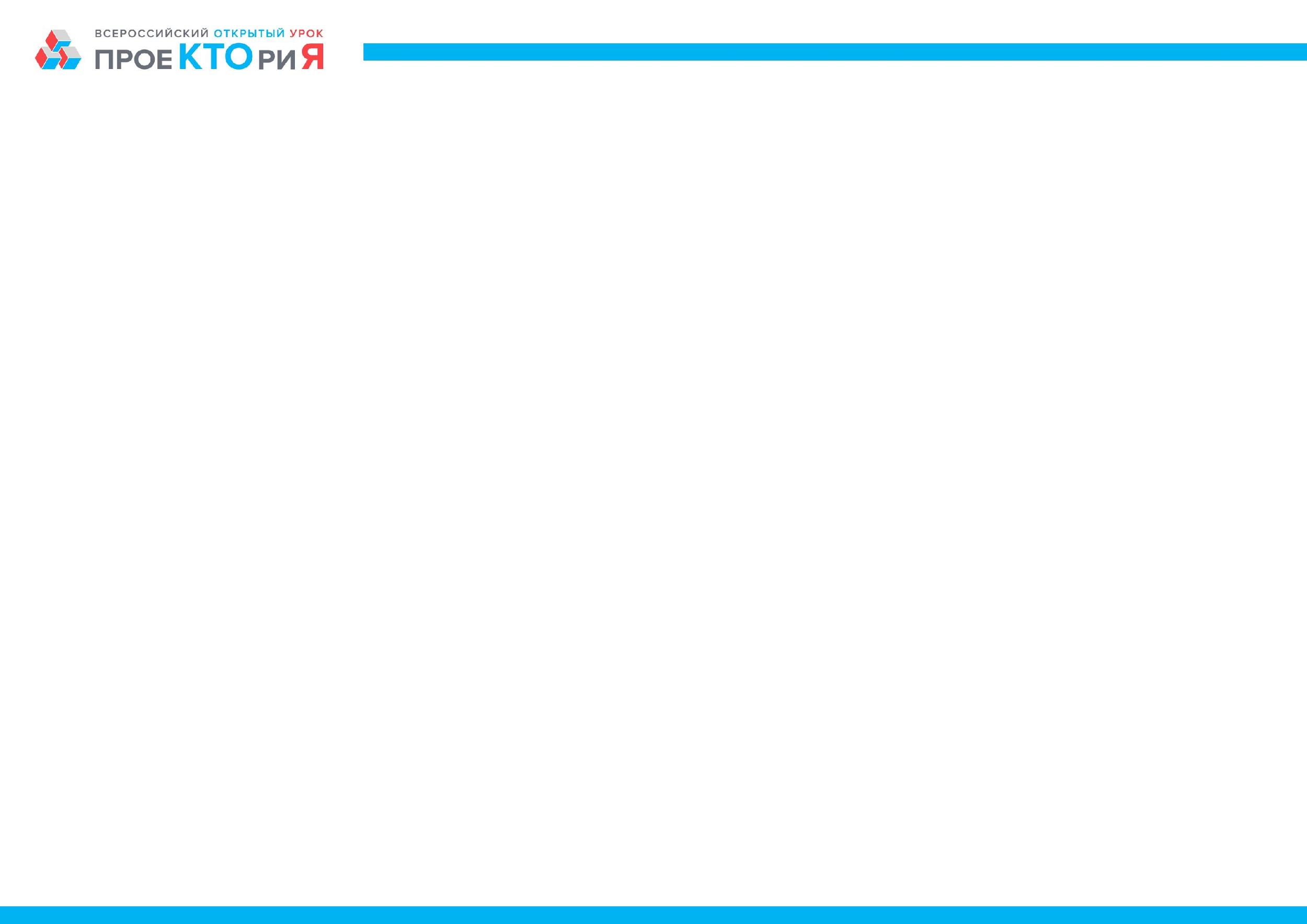 Опишите ход проведения эксперимента в земных условиях. Обоснуйте свой ответ:
(Минимальное количество символов в ответе - 500 знаков, включая пробелы)
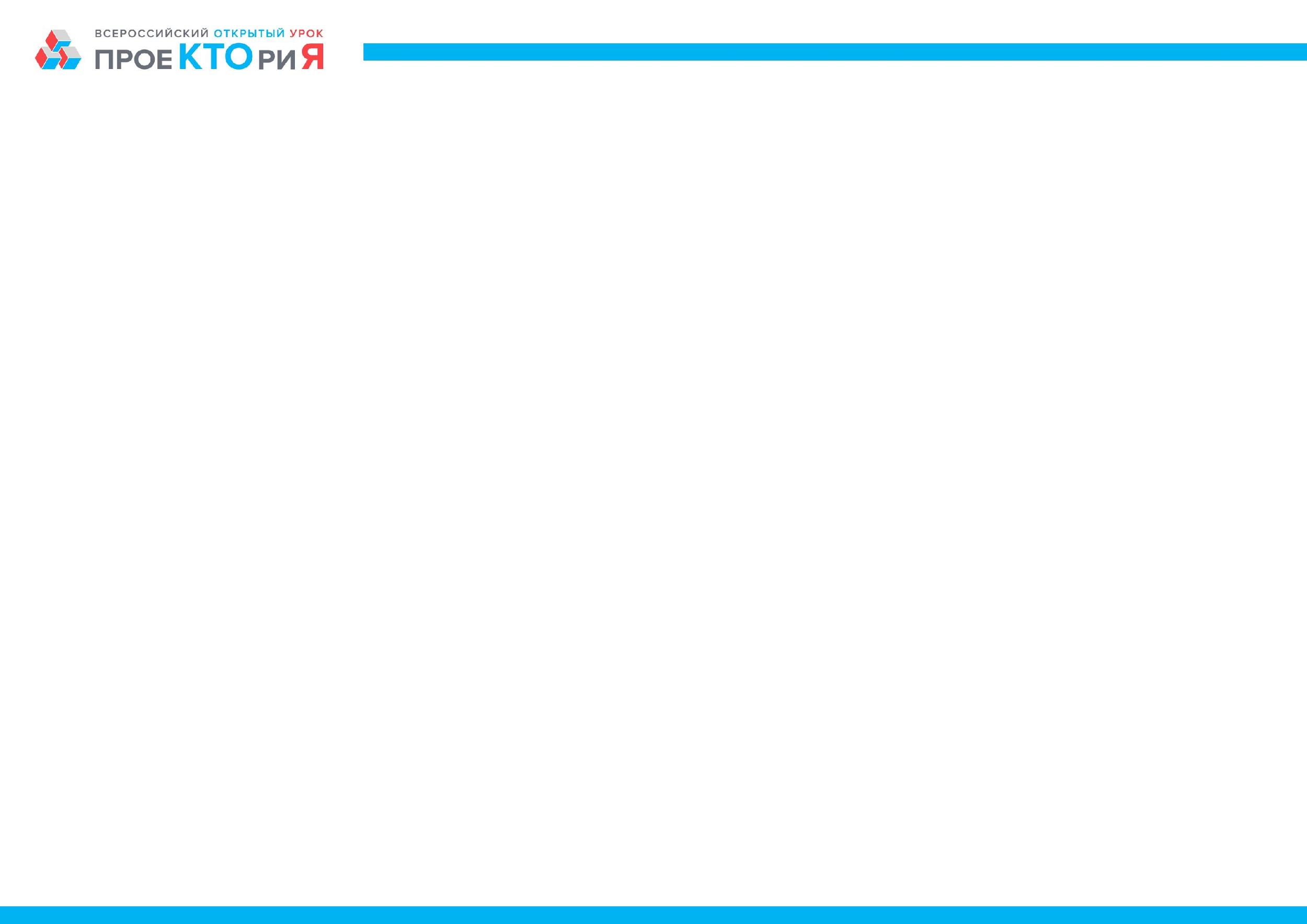 Опишите ход проведения эксперимента на российском сегменте МКС. Чем он отличается от хода работы в земных условиях. Обоснуйте свой ответ:
(Минимальное количество символов в ответе - 700 знаков, включая пробелы)
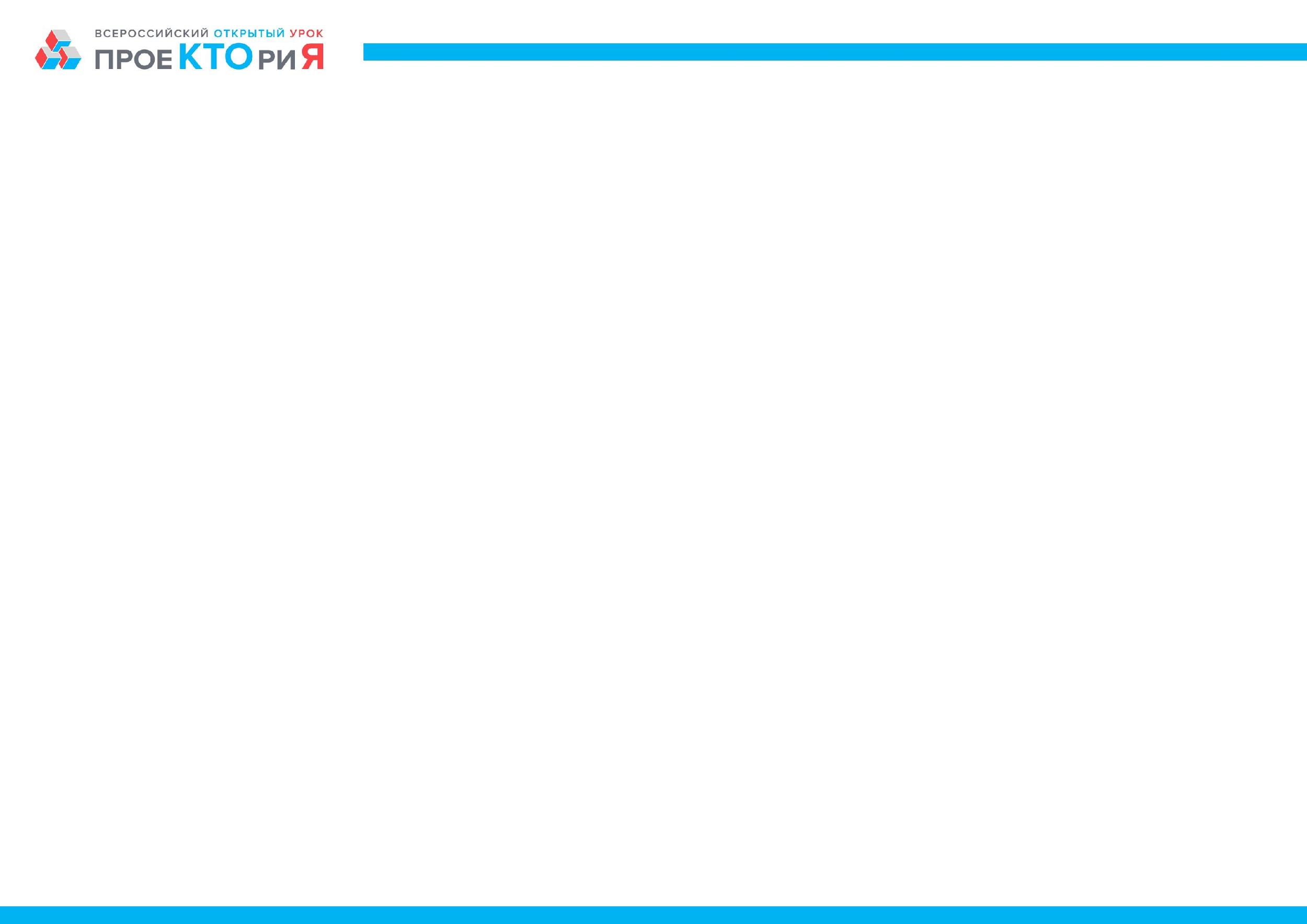 Как вы уже поняли, основное отличие проведение экспериментов на МКС состоит в том, что их, как правило, разрабатывают ученые на земли, а проводят космонавты на орбите. Поэтому основной вопрос – это формат данных, которые получает космонавт, которые получает ученый на Земле и способы анализа этих данных. Опишите, как необходимо обработать данные, полученные в ходе эксперимента, и какие выводы можно будет сделать. Обоснуйте свой ответ:
(Минимальное количество символов в ответе - 500 знаков, включая пробелы)
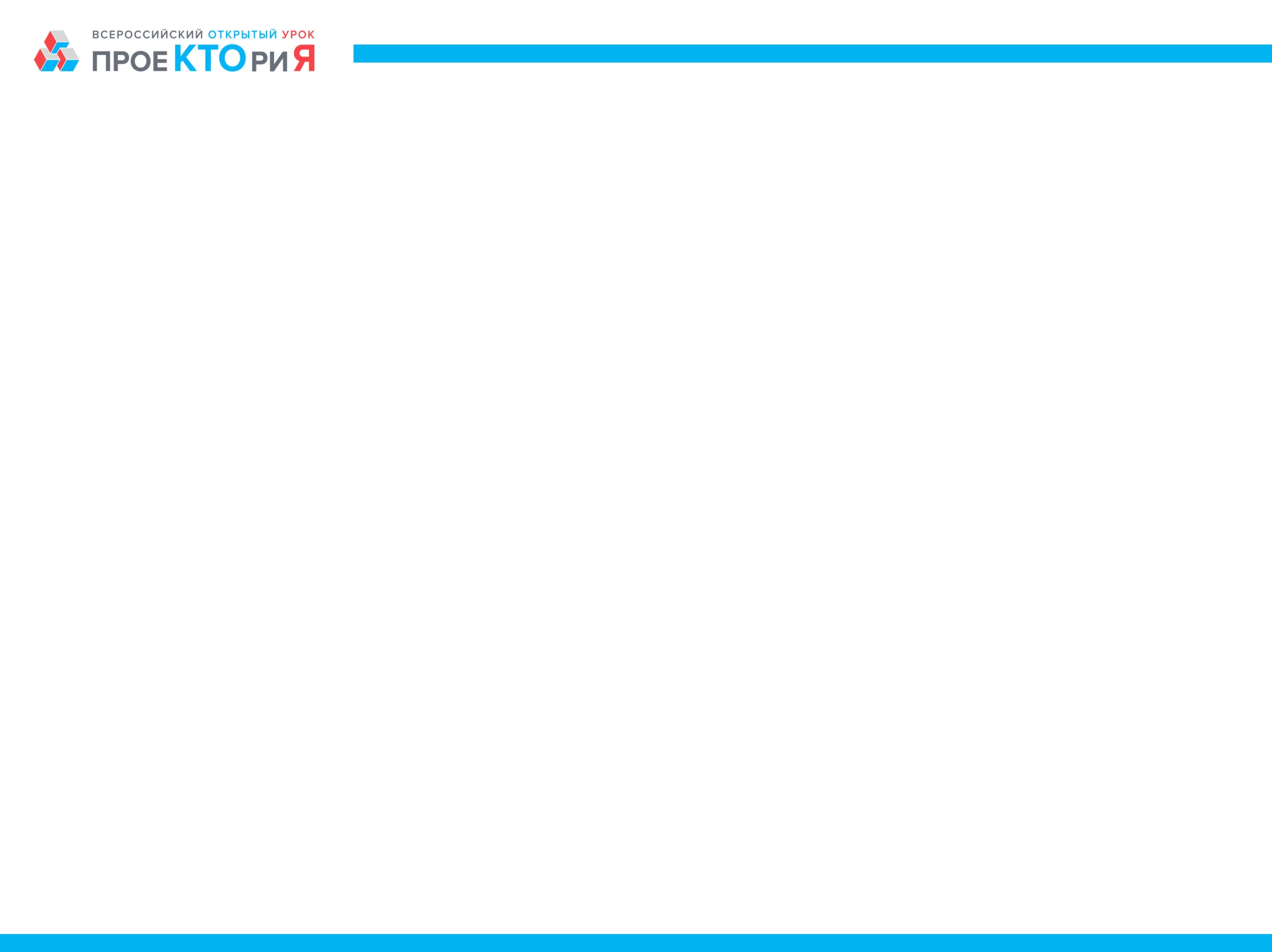 Блок III «Лабораторный журнал»
В этом блоке необходимо ответить на вопросы, описывающие ход работы и методы исследования, которыми Вы пользовались:
(Если Вам не хватает места для ответа, то создавайте новый слайд и продолжайте заполнять графы в таблице, соблюдая порядок строк)
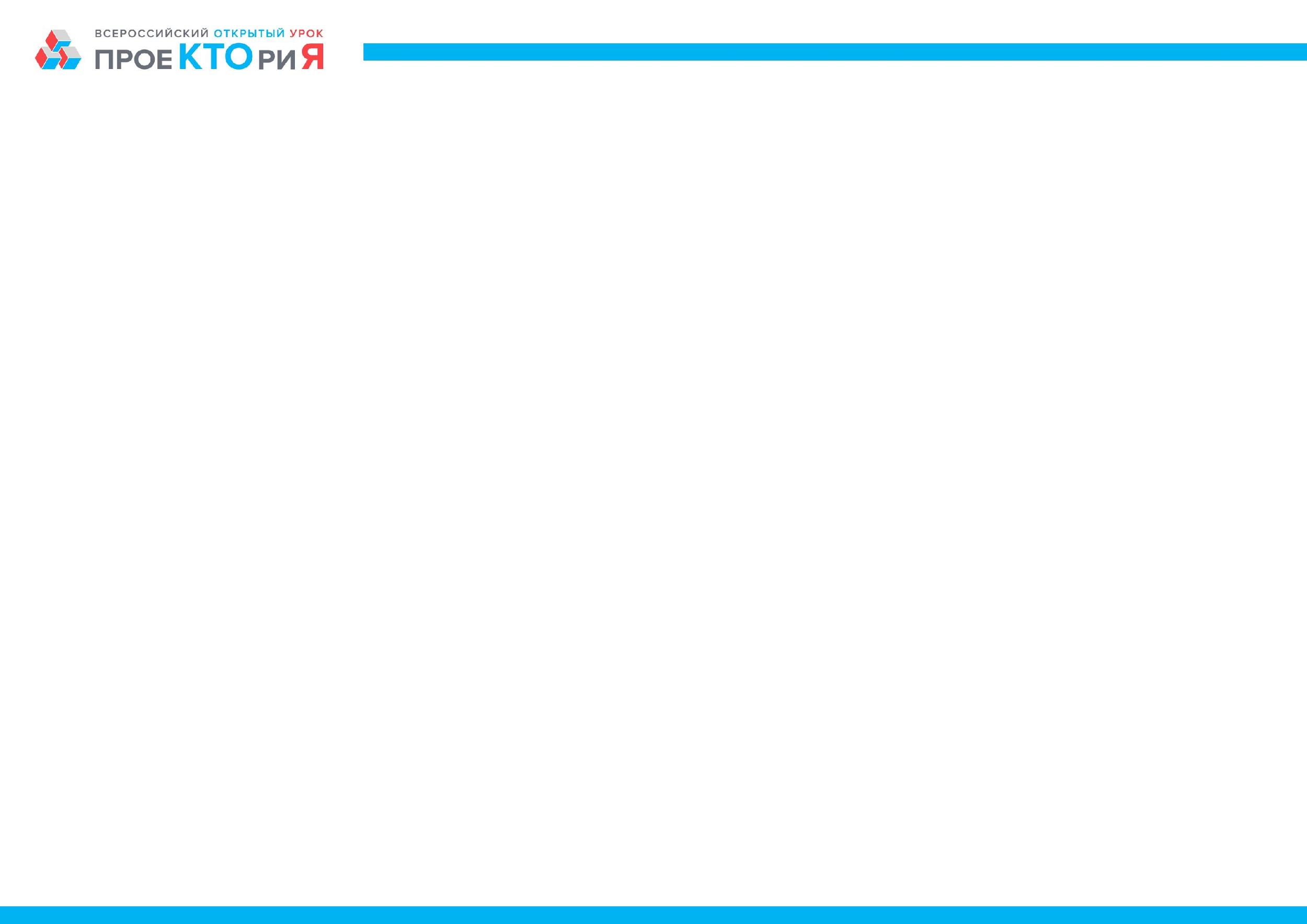 IV Блок “О команде”

Опишите здесь роли и информацию обо всех участниках команды. Максимальное число участников в команде – 6 человек. Под каждого участника создайте свой слайд.
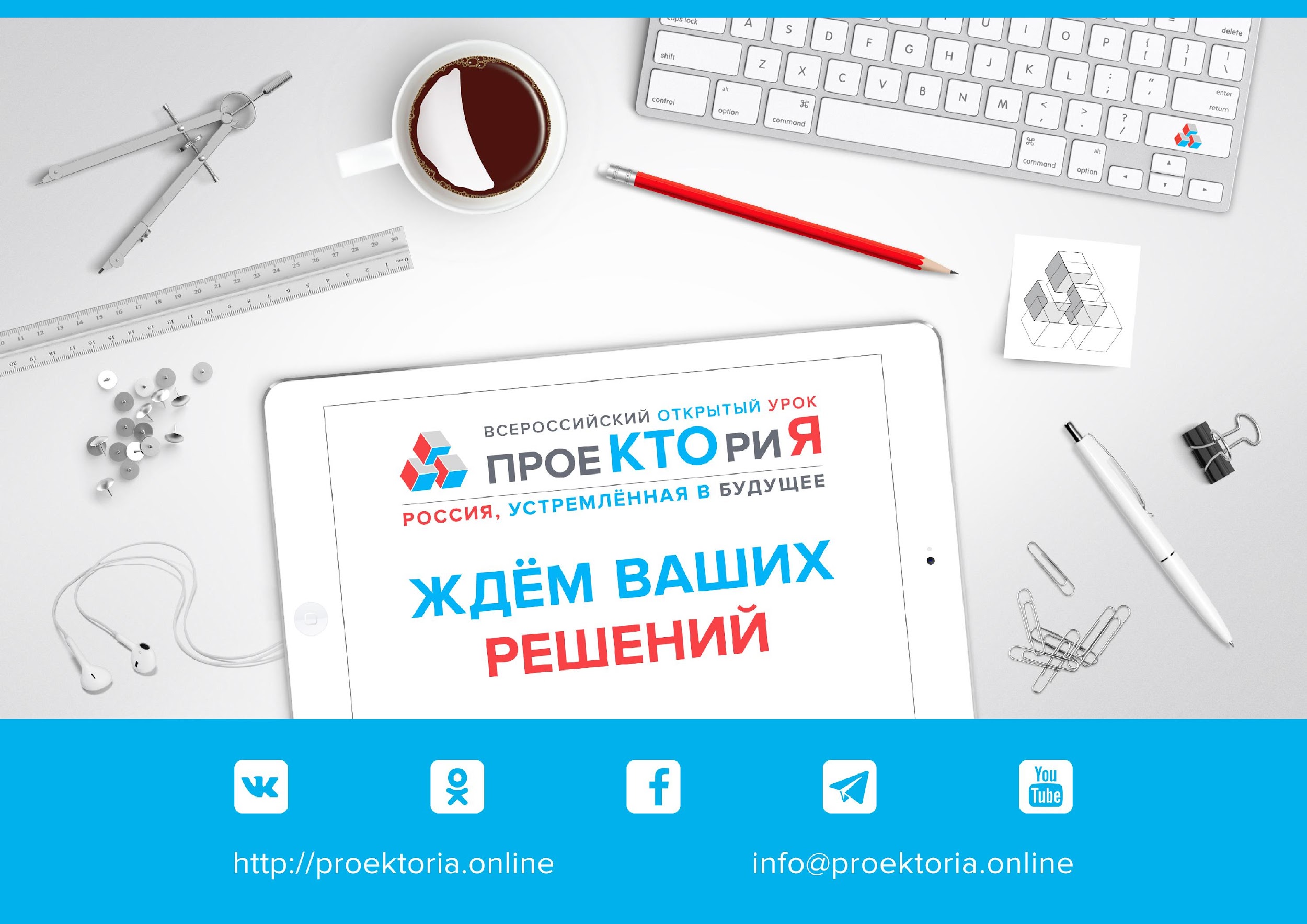